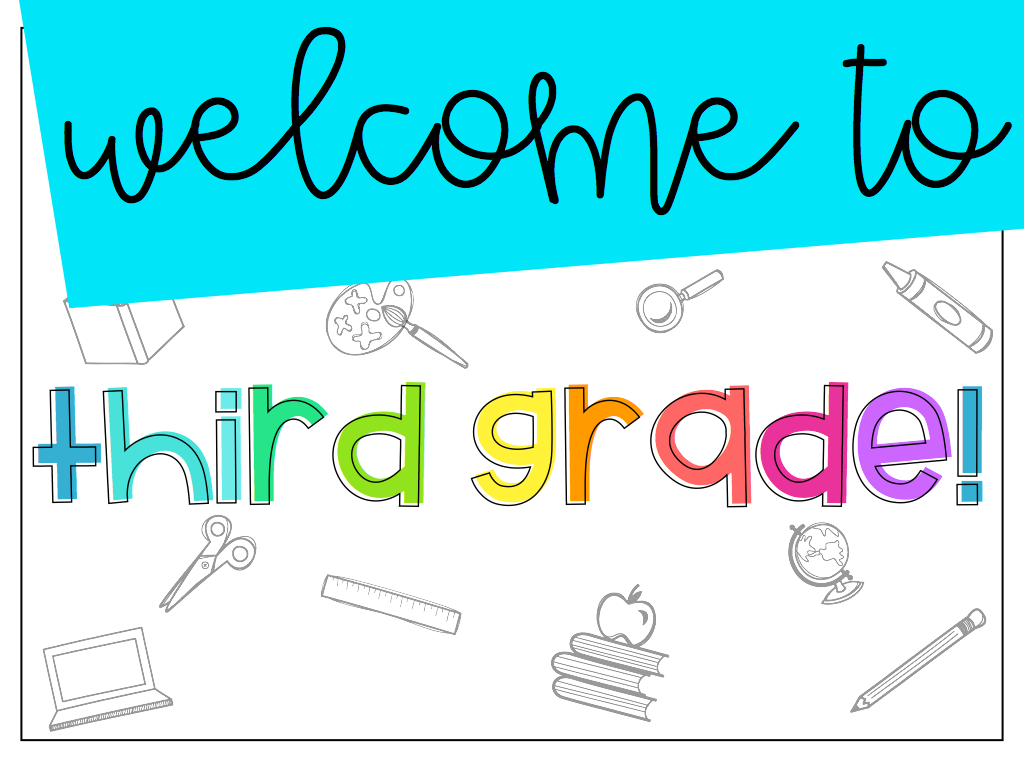 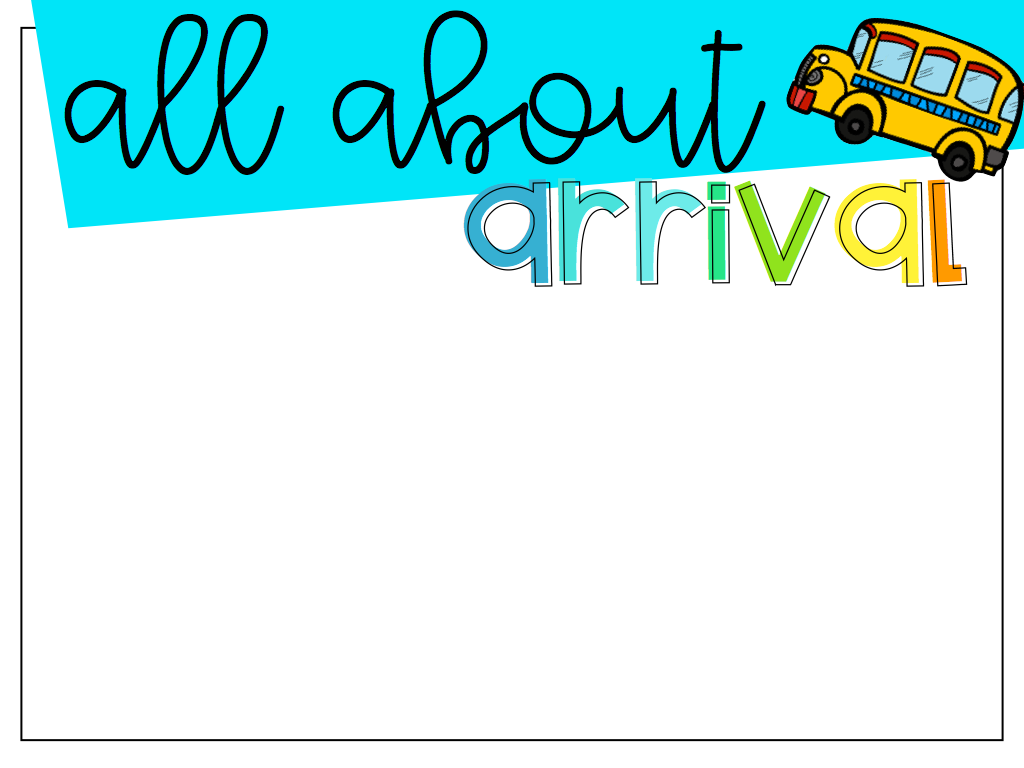 School doors open at 7:10.
Front doors close at 7:55.
School begins at 8:00. 
Carpool and walkers will enter the front of the school.  Buses will enter by the gym.
Snack can be purchased before 8:00.
Students may eat breakfast before 8:00.
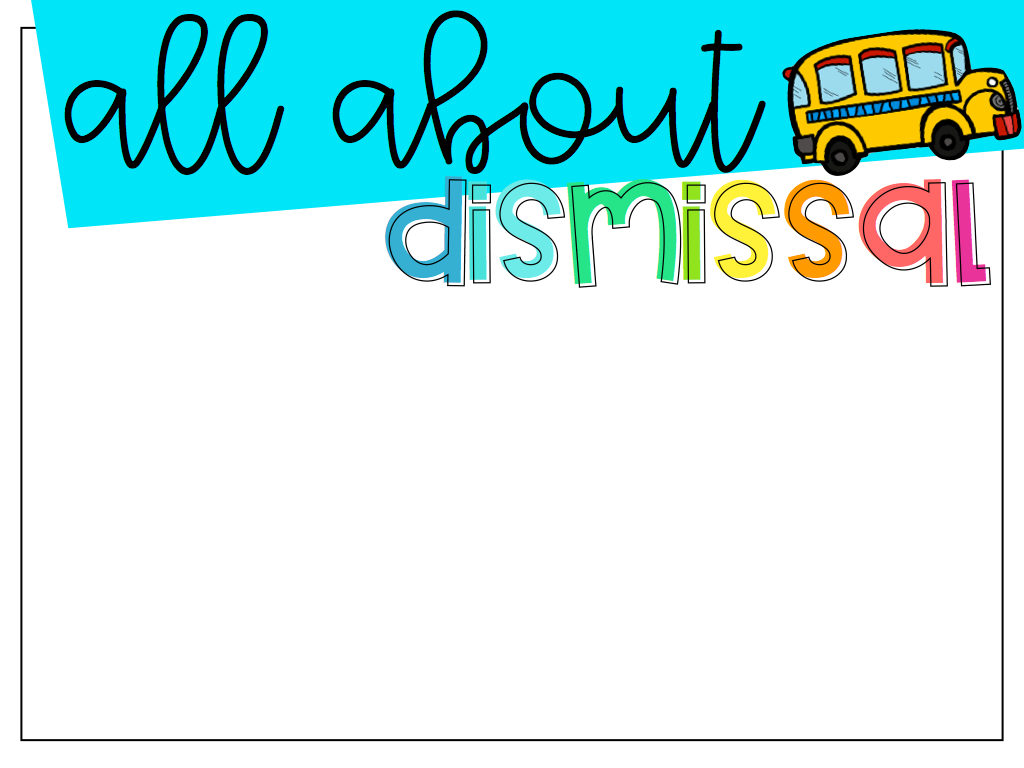 Carpool tags are mandatory. If you think there is a possibility that your child might be picked up even one day during the year, you MUST have a carpool tag. If you do not have a tag you will be asked to park and walk in to check-out your child.  Please visit the carpool table today in the lunchroom to sign up for our carpool system and receive your tag.

• Please make sure your child knows how they will get home starting on the first day of school. (walker, car rider, 1st load  or 2nd load bus, daycare, YMCA)  

We highly recommend using your child’s normal dismissal routine beginning on the first day of school.
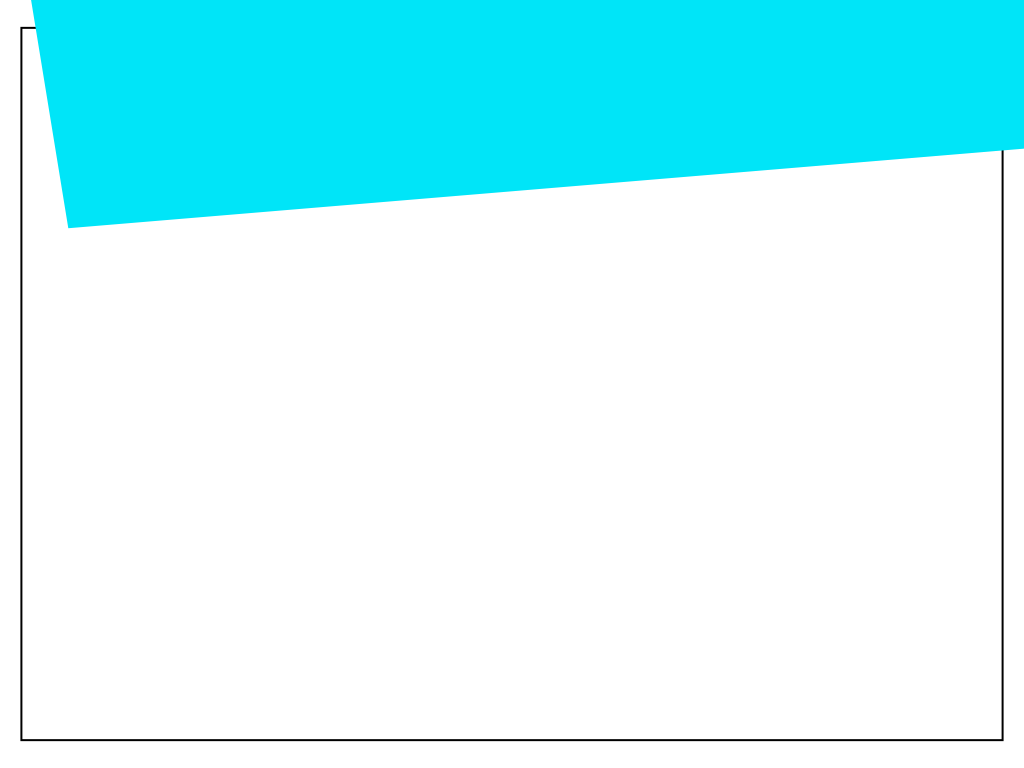 Grading Policy
Progress Reports and Report Cards will be sent home with students throughout the year. Parents can monitor their child’s progress from home, free of charge, using PowerSchool. 

 Reading/Language Arts
60 % Major Grades (includes reading comprehension tests, oral reading fluency, and writing) 
40 % Minor Grades (spelling tests, dictation, grammar, and skills practice)

 Math 
60% Major (includes topic/unit tests)
40% Minor (includes DMR tests, skills practice, lesson tests, and timed fluency checks) 

Science & Social Studies 
60% Major (includes unit tests)
40% Minor (includes skills practice, quizzes) 

Student work will be sent home weekly.  Please review your child’s work with them, sign the parent signature sheet and return the papers in the folder the following day.
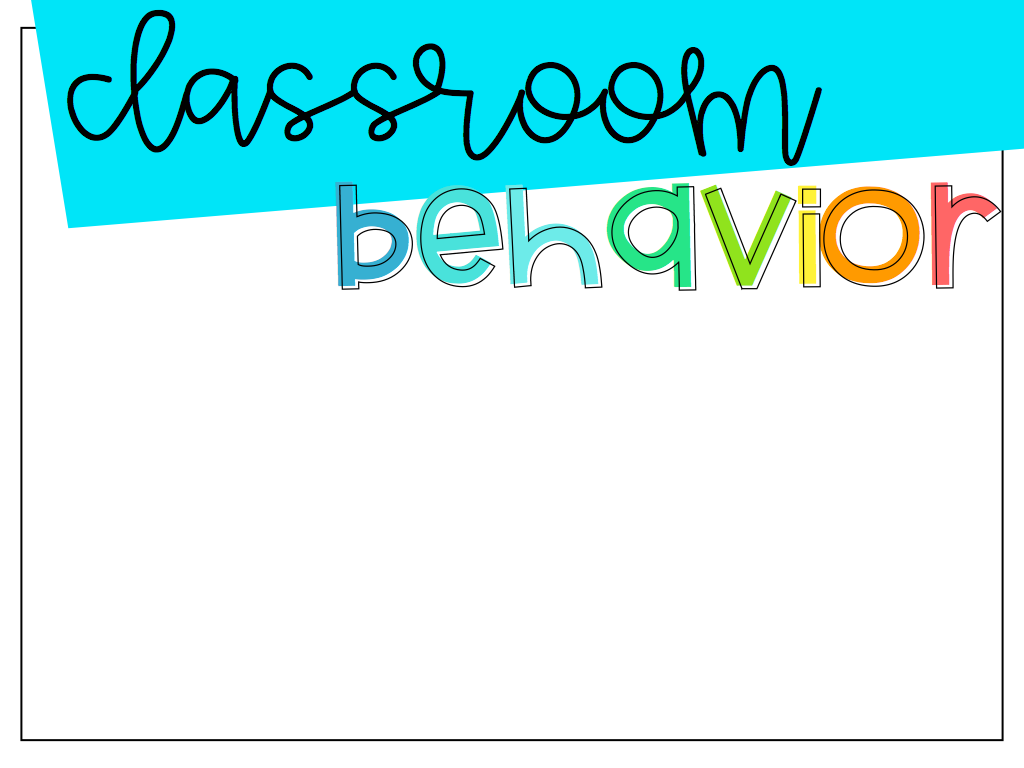 Students are expected to have appropriate behavior each day.  If students habitually fail to meet our expectations, we will follow the consequences below.      

Consequences for inappropriate behavior:
First offense - Nonverbal warning 
Second offense – Verbal warning
Third offense – Teacher and student will discuss behavior
Fourth offense – Behavior Step 1: Documentation: Teacher/Student conference
Fifth offense– Behavior Step 2:  Parent contact through ParentSquare or phone call and no Fun Friday.
Sixth offense- Behavior Step 3: Conference with Parent, Teacher, and Admin
Seventh offense- Behavior Step 4: Office Referral

Students will be rewarded with Fun Friday each week for having appropriate behavior.

We believe this plan promotes positive behavior, better attention, responsibility, and more successful students.  Please let us know if you have any questions, concerns, or comments regarding our behavior system.
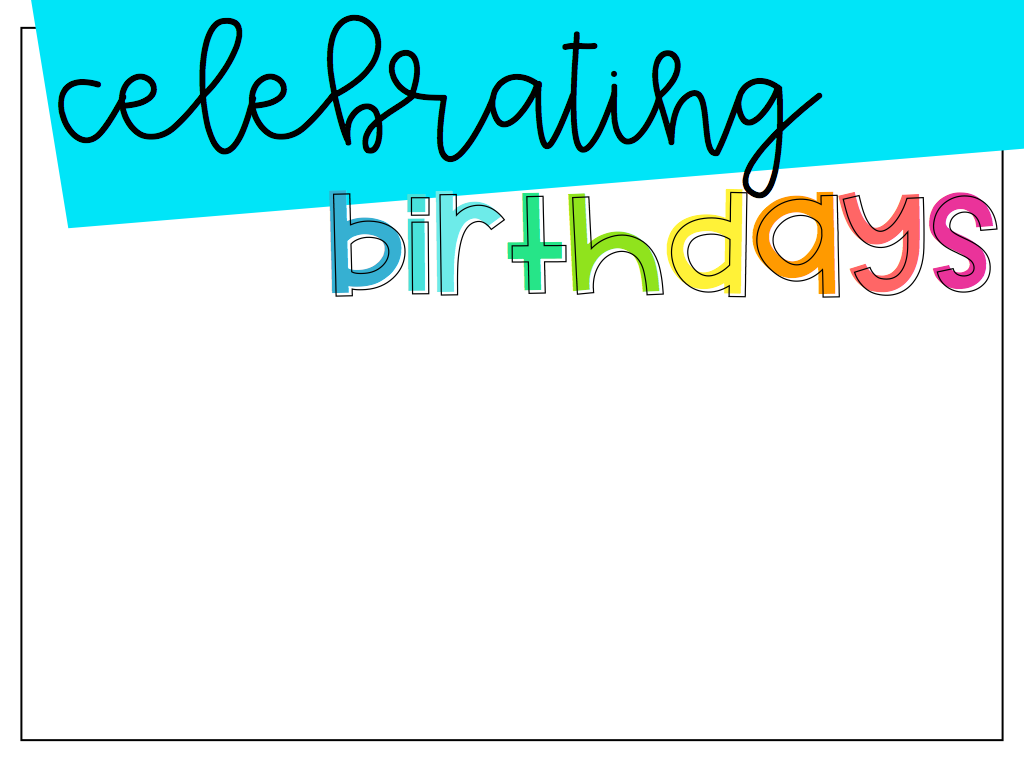 We would love to celebrate your child’s birthday! Feel free to send in a special treat. Please check with us for any allergies and our class size, as our numbers change throughout the year. Please only send party invitations if our whole class is invited…we’re all friends in 3rd grade! Summer birthday?! No problem! Celebrate on their 1/2 birthday or a day of their choice!
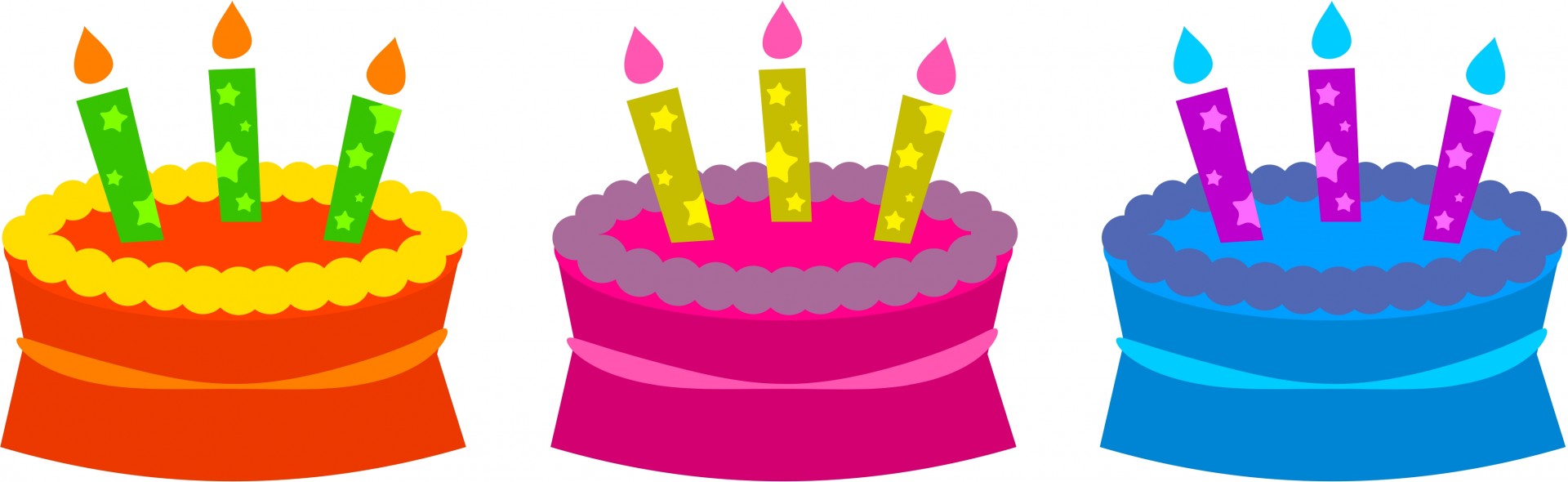 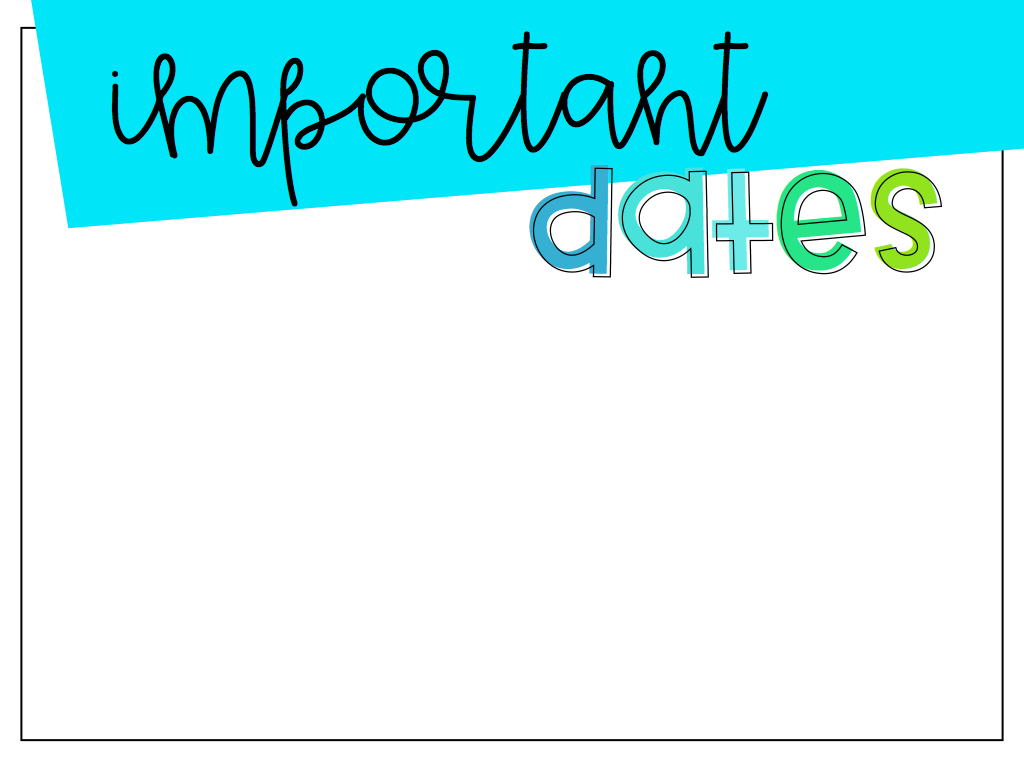 Aug. 7-First Day of School
Sept. 2-Labor Day Holiday
Oct. 11–Early Dismissal
Oct. 14-Fall Break
Nov.11-Veteran’s Day Holiday
Nov.25-29-Thanksgiving
Dec.19-Jan.3-Christamas Holidays





Jan.6-School Resumes
Jan.20-MLK Holiday
Feb.17-No School
March 7-Early Dismissal
March 24-28-Spring Break
Apr.18-Teacher Work Day-No School
May 23-Last Day-Early Dismissal
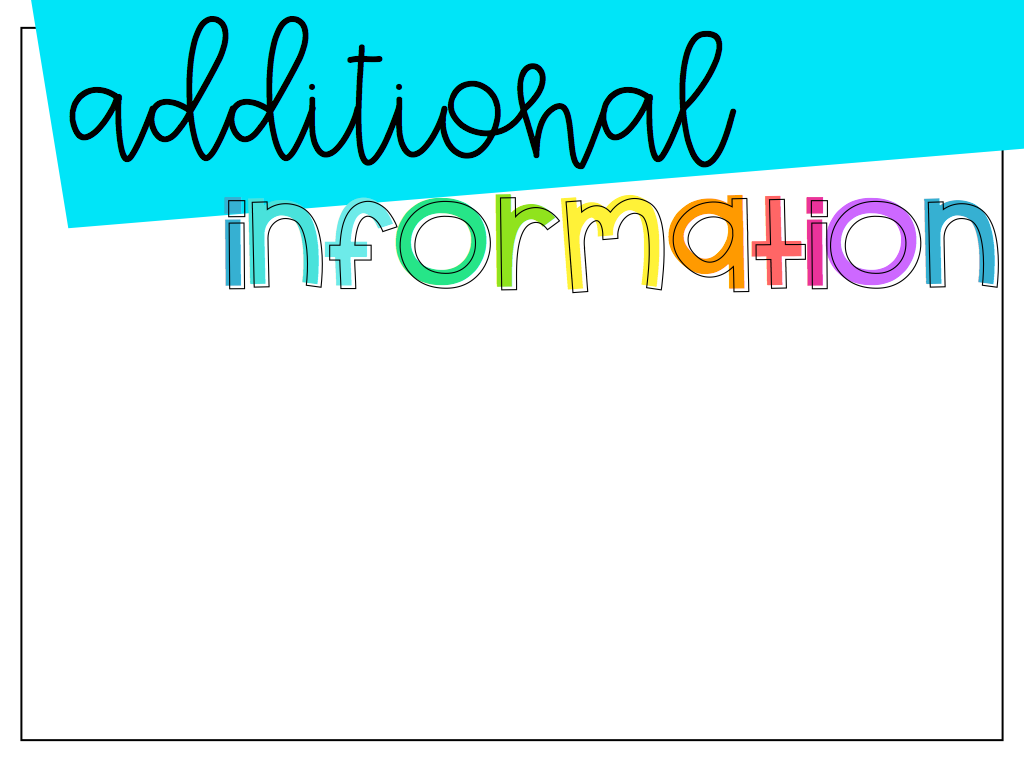 Snack-Snacks can be purchased in the Snack Shack or sent in from home. It is vitally important to send snack money in a labeled envelope.  Snacks must be purchased in the morning at the designated time. No carbonated drinks or candy. ☺

Front Parking Lot-Students are not to be dropped off in the morning or picked up in the afternoon in the parking lot.  All car riders must use the carpool line for drop-off and pick-up. If you walk from the neighborhood to pick-up, please stand at the Walker Pick-up signs to wait for your child.

Urgent Communication-If you have an urgent message please contact the office at 361-6400.  We may not be able to check our ParentSquare or email messages until after school.  Please allow 24 hours for us to return messages.

Lunchroom-We are not allowing parents to eat in the lunchroom every day.   
We will host Family Lunchtime Visitation days during the year.

Fidget Poppers/Spinners are not allowed in school.

Money – All deadlines to turn in money is final.
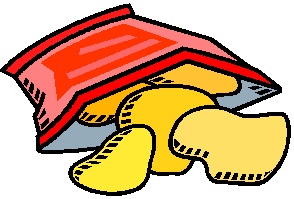 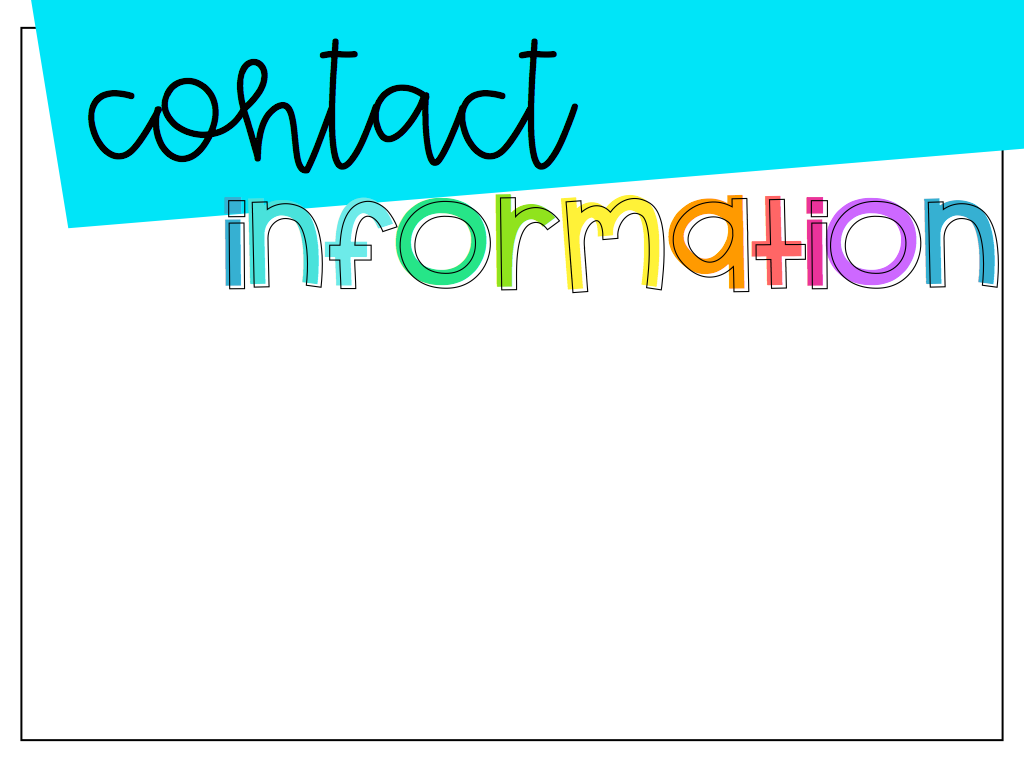 Teacher Names: Dana Vansandt
                        Julie Stewart

Email: dana.vansandt@acboe.net
	   julie.stewart@acboe.net

Phone: 334-361-6400
Planning Period: 2:05-2:40
Website: https://www.dpeseagles.com

We are looking forward to a GREAT year!!